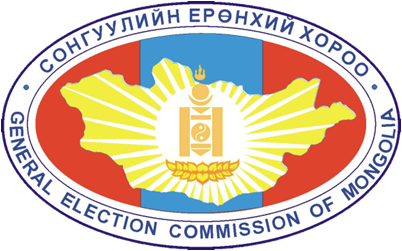 БАЙНГЫН БУС АЖИЛЛАГААТАЙ СОНГУУЛИЙН БАЙГУУЛЛАГАД АЖИЛЛАХ АЖИЛТНУУДЫГ БЭЛТГЭХ СУРГАЛТ
www.gec.gov.mn
2017 он
1.Сонгуулийн тухай хууль
2.Сонгуулийн байгууллагын ажлын зохион байгуулалт
3.Сонгогчдын нэрсийн жагсаалт
4.Нам, эвсэл, хамтарсан намаас нэр дэвшүүлэх, нэр дэвшигчийг бүртгэх
5.Саналын хуудас
6.Сонгуулийн сурталчилгаа
7. Санал авах байр бэлтгэх
8.Сонгогчийн санал авах ажиллагаа
9.Сонгуулийн тухай хууль тогтоомж зөрчигчдөд хүлээлгэх хариуцлага, харъяалал 
10.Сонгуулийн автоматжуулсан систем